資訊素養融入專題探究
賴苑玲
台中教育大學區域與社會發展學系退休教授
中興大學圖資所兼任教授
大綱
1.教育部全國圖書教師輔導團
2.國中資訊素養教育發展
3.國小資訊素養教育發展
2
發展歷程
圖書教師磨課師課程/共備課程
跨領域素養導向閱讀工作坊
1
3
5
課程培訓
2
4
6
MOCC 課程
出版書籍
ICT應用
3
全國圖書教師輔導團
召集人：國立政治大學林巧敏教授、輔仁大學黃元鶴教授
北一區輔導團
召集人：國立臺灣大學謝寶煖副教授、臺北市萬興國小曾品方博士
北二區輔導團
召集人：國立臺灣師範大學柯皓仁教授
桃竹區輔導團
總召集人：
中原大學、國立臺灣師範大學
陳昭珍教授
召集人：國立公共資訊圖書館劉仲成館長、國立雲林科技大學王世豪助理教授
中一區輔導團
召集人：國立臺中教育大學賴苑玲教授、國立中興大學宋慧筠教授、國立嘉義大學林菁教授
中二區輔導團
召集人：國立臺南大學陳海泓教授、國立臺南大學黃秀霜教授
臺南市輔導團
召集人：國立高雄師範大學方金雅教授、高雄市立圖書館林奕成館長
高雄市輔導團
華志仁校長：全誼全國圖書館系統
屏東縣輔導團
召集人：世新大學葉乃靜教授
花蓮區輔導團
召集人：國立東華大學林意雪教授
召集人：國立臺東大學簡馨瑩教授、國立臺東大學圖書資訊館謝明哲館長
臺東區輔導團
4
國小圖書資訊利用教育課程
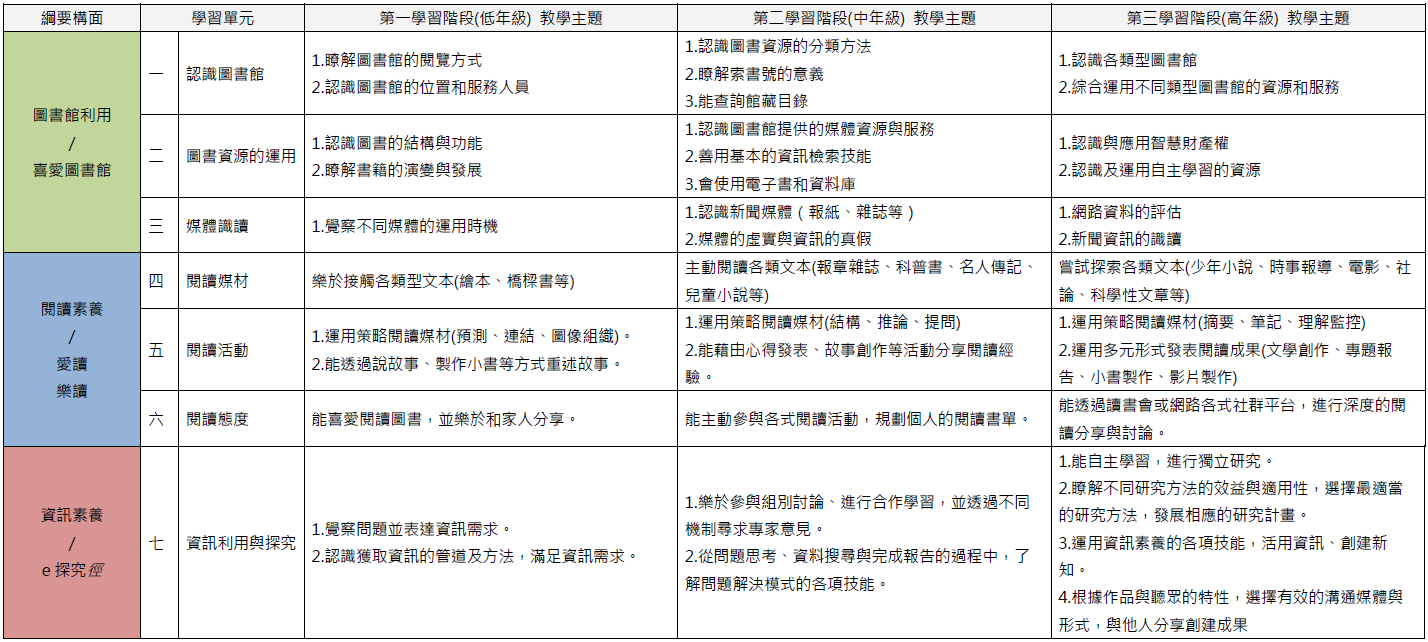 5
國小圖書資訊利用教育教學綱要
資料來源:國小圖書資訊利用教育教學綱要(2020)PDF版
6
國中圖書資訊利用教育課程
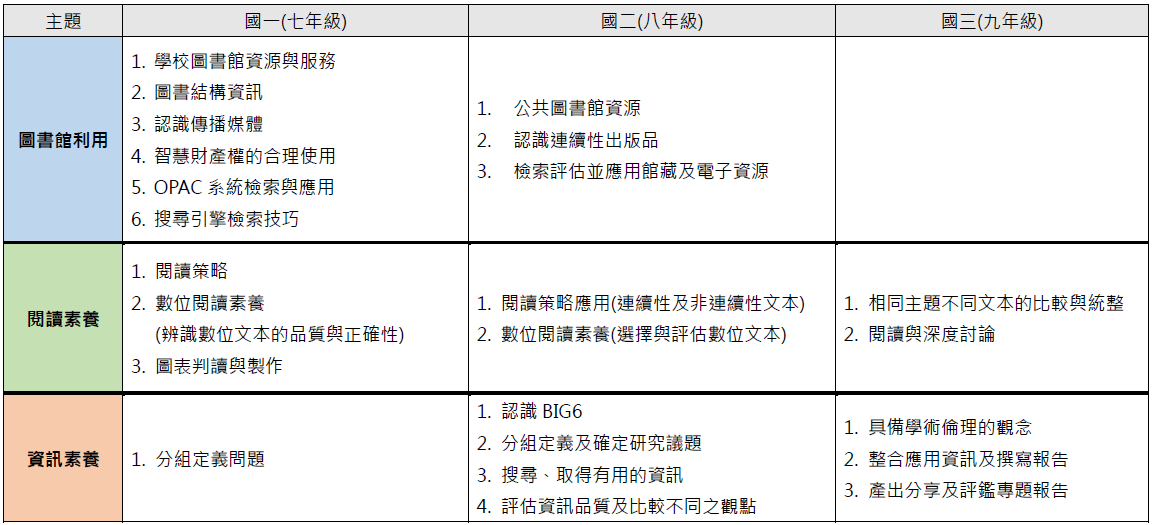 7
國小圖書教師初、進階研習
8
課程設計
依據
十二年國教課程領綱學習重點（學習表現/學習內容）
十二年國教課綱議題學習目標
SDGs永續發展目標的知識、技能、態度
9
以Super 3進行“疫”想天開專題探究
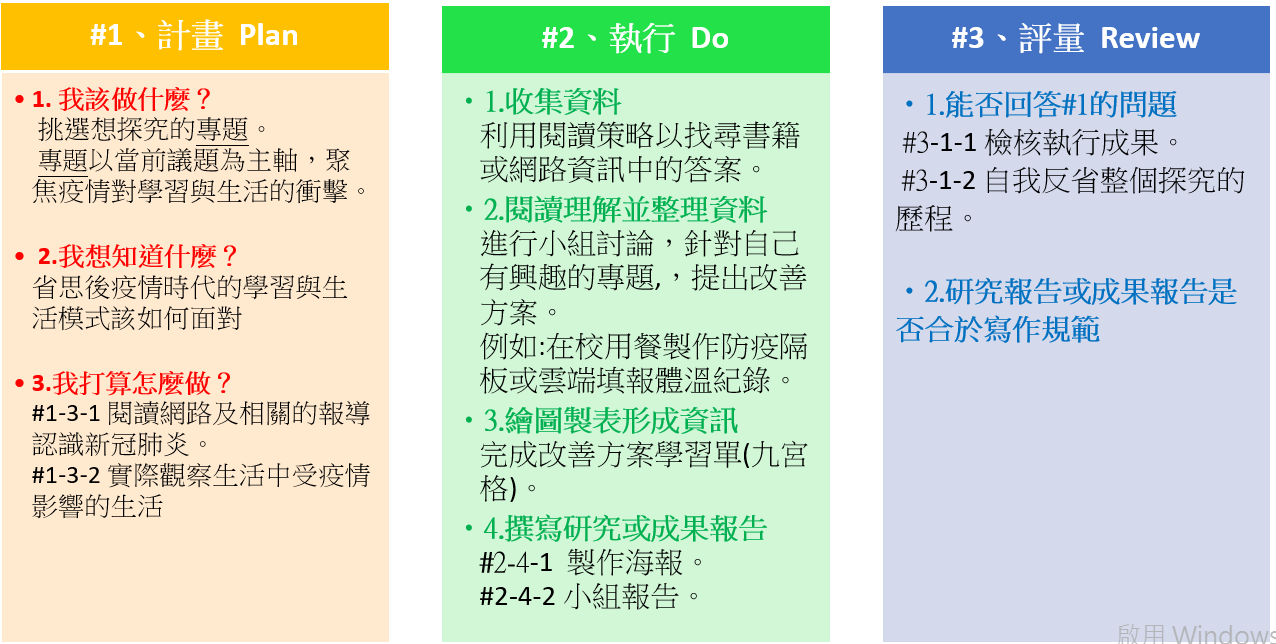 中教大附小傅寶宏
10
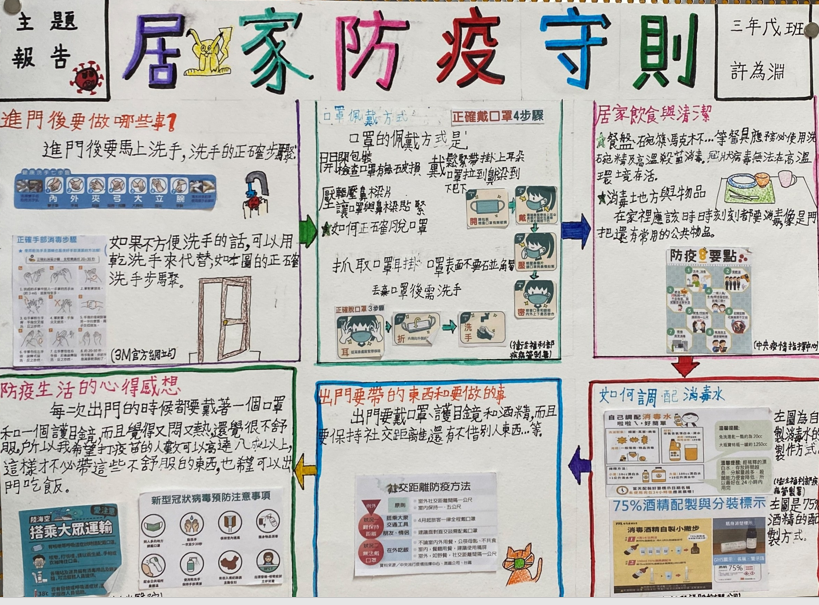 11
Super3議題探究教學分想--交通工具知多少
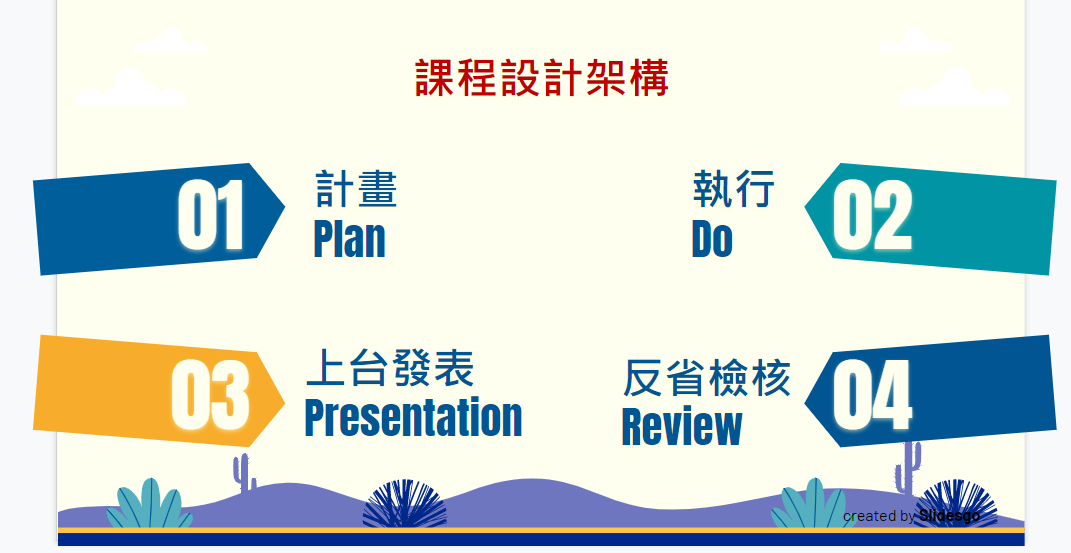 12
海報成品
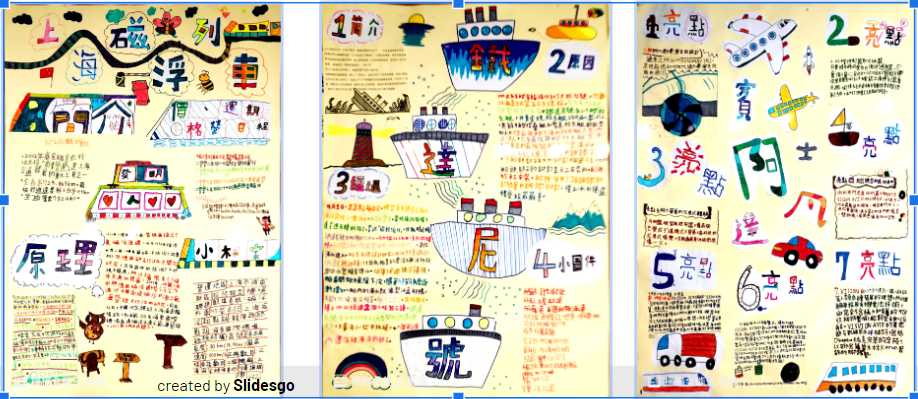 臺中市仁美國小邱惠華
13
全國圖書教師磨課師課程
資訊素養與專題研究單元1：資訊素養概論(基礎)單元2: Super3專題探究實務
黃曉萍
高雄市楠陽國小圖書教師
14
三年級Super3教學設計【小農夫種菜趣】
結合自然、閱讀、彈性領域，將戶外教育議題融入課程
15
◆執行
製作蔬菜成長紀錄小書，觀察記錄植物生長的情形及需要解決的問題。
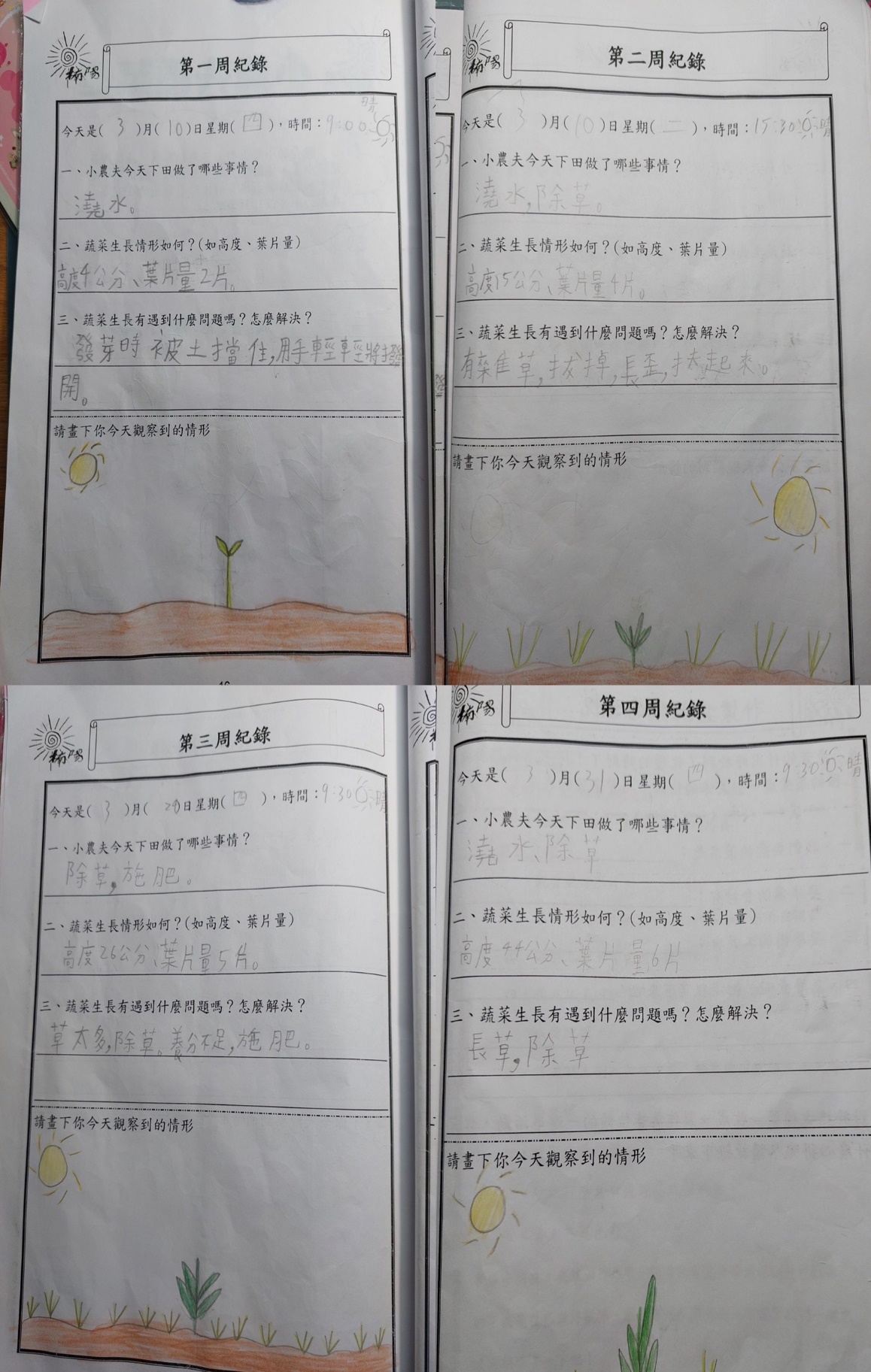 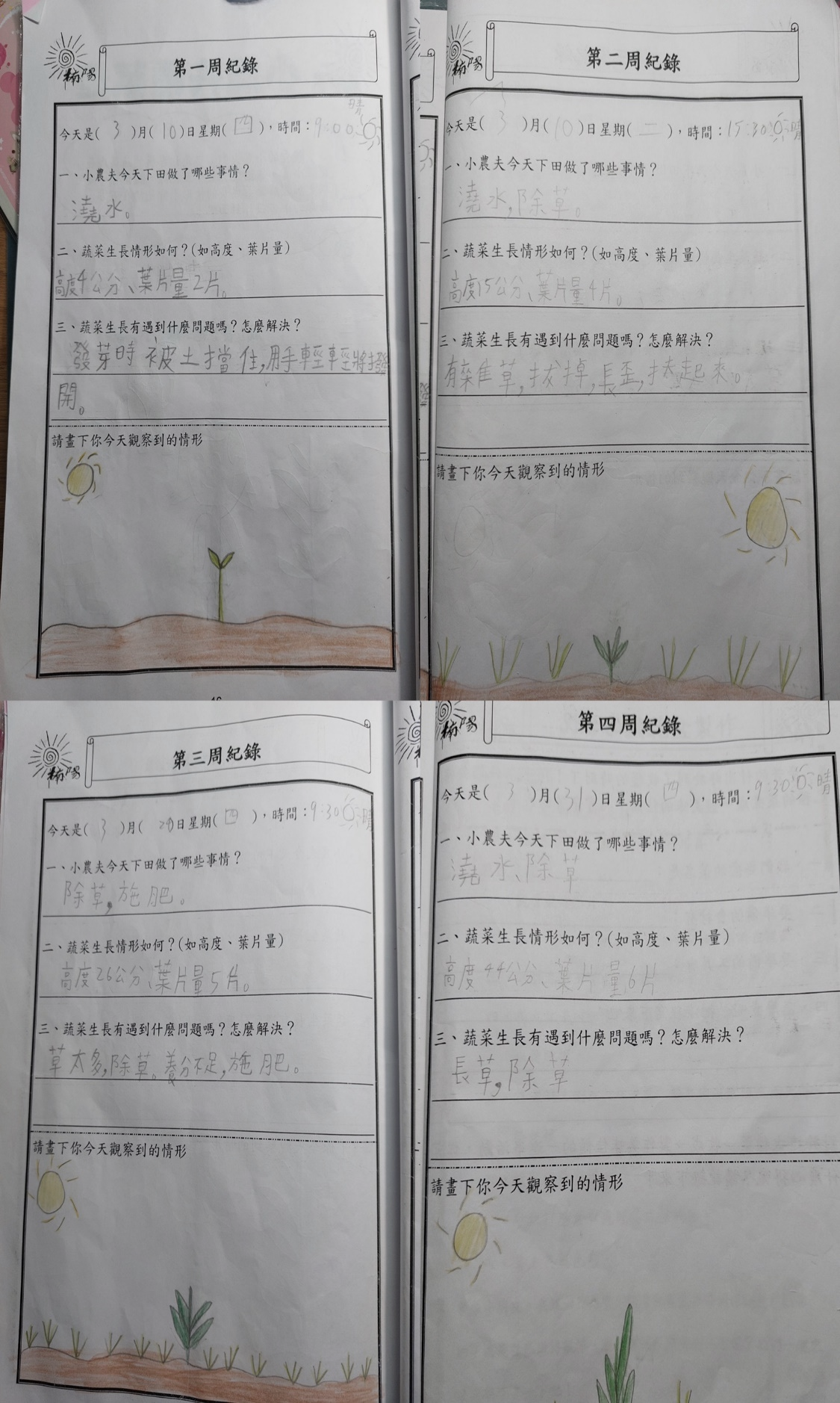 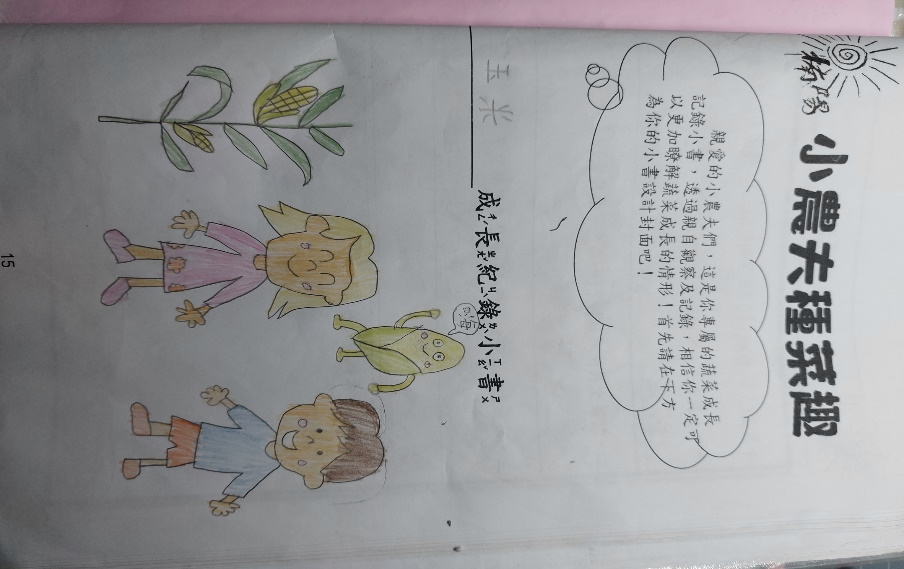 16
學生作業已同意授權
全國圖書教師磨課師課程
資訊素養與專題探究(國小)單元1：國小專題探究      單元2：Big6專題探究實務
辛麗真
高雄市博愛國小閱讀教師
BIG6架構
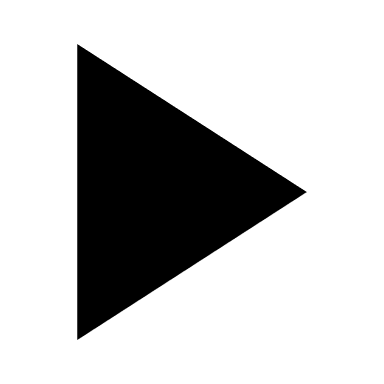 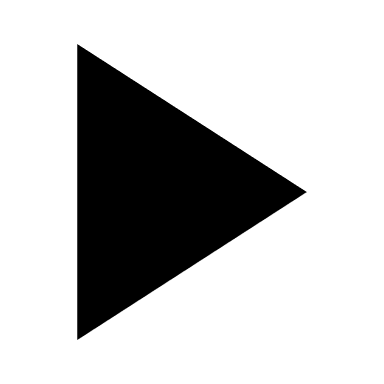 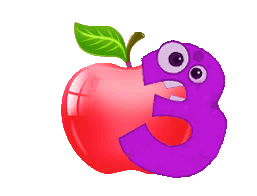 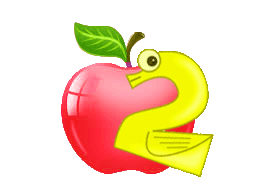 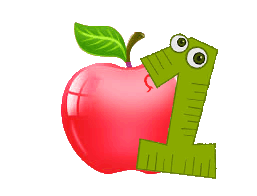 找到資訊的資源所在並取得資訊
確定可利用的資訊範圍並列出優先順序
定義問題所在
確定所需的資訊
取得資訊
搜尋策略
定義問題
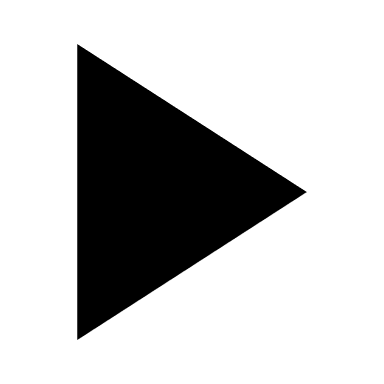 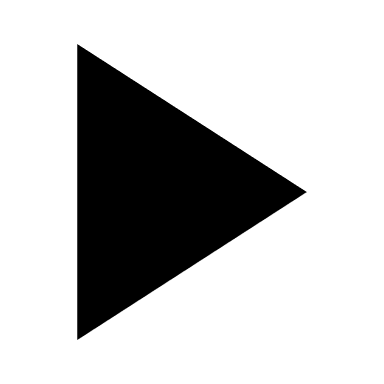 閱讀資訊與
摘要資訊
組織搜尋到的資訊與呈現資訊統整的成果
評鑑作品與
評鑑過程
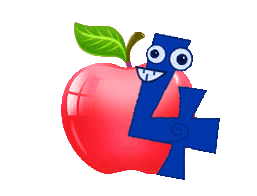 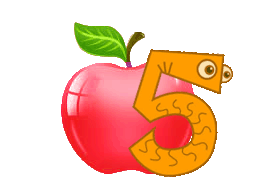 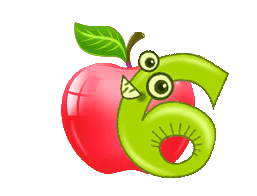 圖片來源：國民中學資訊素養(Big6)融入專題研究教學教案
利用資訊
統整資訊
評鑑
[Speaker Notes: 這六個階段也可以依階段任務內容分為計畫執行與評鑑三階段任務
每個階段都是可以雙向檢視來回修正的]
專題探究主題
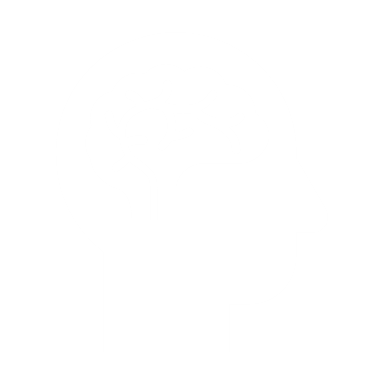 生活經驗
興趣嗜好
專長才藝
困惑問題
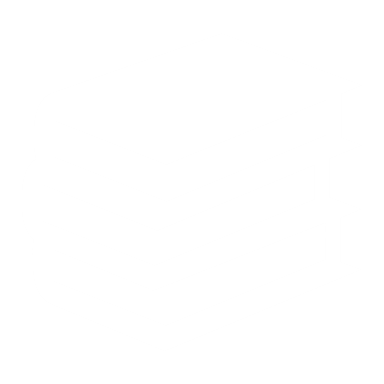 學習領域
課本沒說的
跨領域應用
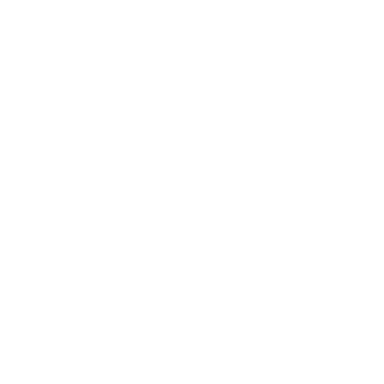 重大議題
19項議題
SDGS
新聞時事
疫情
戰爭
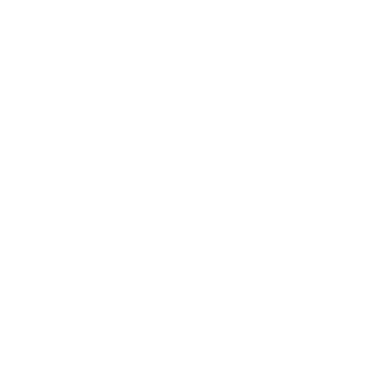 [Speaker Notes: 凡是小學生或老師最關心的主題都可以當探究的主題
例如，生活中，學生喜歡的 擅長的 或覺得困惑  的人事物 
學習領域課本中沒有說清楚講明白的地方 學生想進一步了解的   例如：四年級的自然課本只有依生長變化的情形將昆蟲分類為完全變態和不完全變態，學生想知道昆蟲吃什麼  怎麼吃   有什麼天敵  將學習內容加深加廣探究
身為世界公民  學生的世界不該只有教室   將課綱中的19巷議題和聯合國永續發展目標當探究主題  有助於學生  關心社區  國家  甚至世界   的問題   試著提出解決方案
近年的戰爭和疫情佔據了個大版面  也影響了許多人的生活     新聞時事是探究教室外的世界的途徑]
全國圖書教師磨課師課程
資訊素養與專題探究單元3：Big6理論與實務1
童師薇
臺中市大墩國中
臺中市教育局閱讀教育輔導團專任輔導員
20
教學設計
由圖書教師教授七年級學生資訊素養，進行20節的學習活動。
依據聯合國2015年提出的17項永續發展目標 （Sustainable Development Goals，簡稱SDGs）為主題進行專題探究。
期待學生藉由認識、探究SDGs， 領悟我們都是地球上的一員，透過理解統整、同理關懷，教導學生認真看待世界所發生的問題，並找出各種可能的解決方案，從閱讀、思考、探究、行動最終型塑在地關懷且具國際的視野與態度。
21
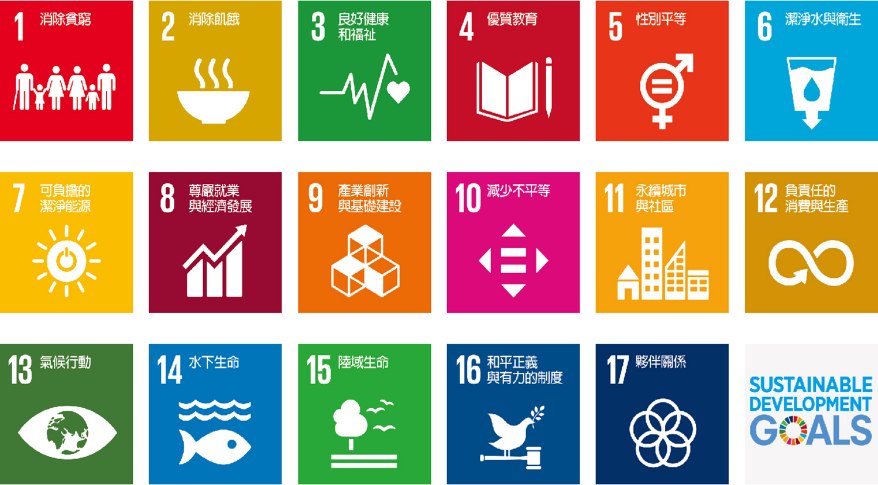 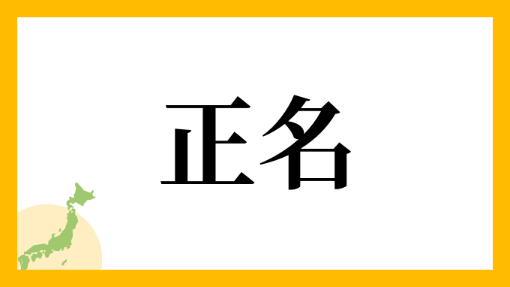 圖片來源：https://esdg.ntpu.edu.tw/?page_id=1699
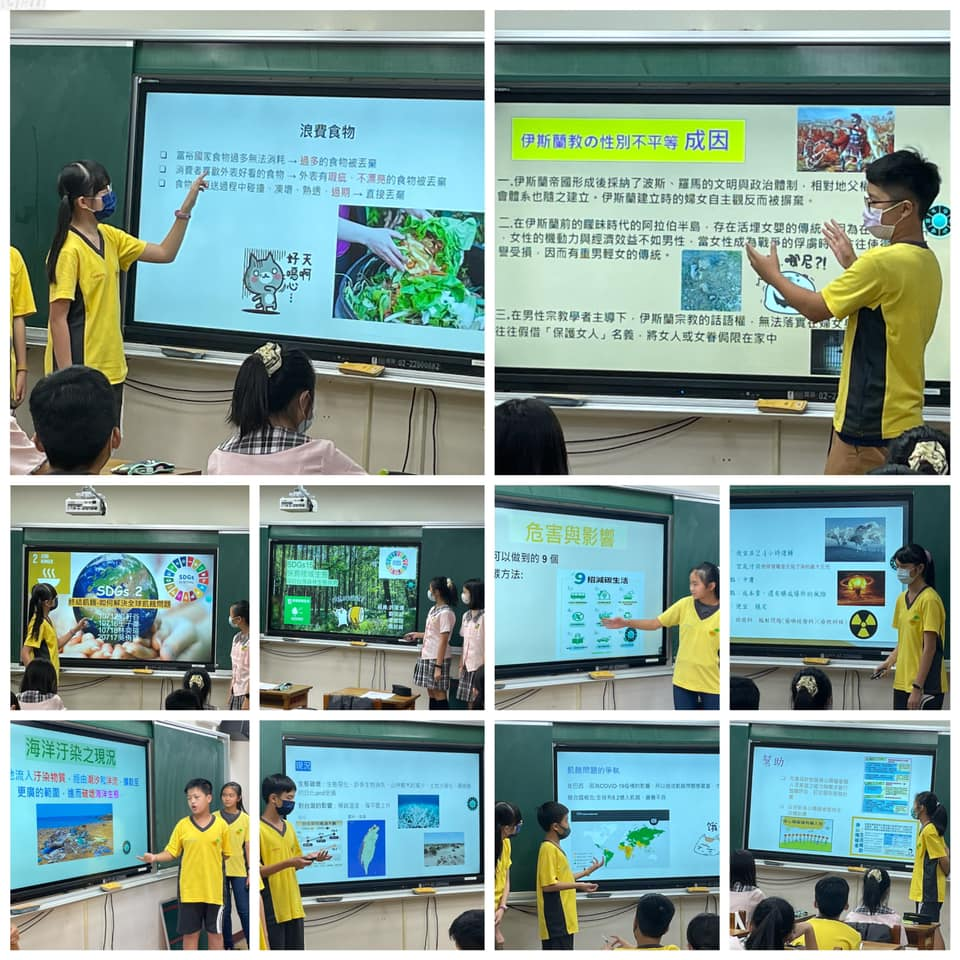 分組合作完成專題報告
全國圖書教師磨課師課程
資訊素養與專題探究單元４：Big6理論與實務2(進階)
梁語喬
苗栗縣立致民國中圖書教師
24
國中專題探究教學示例
25
The Five W’s of Website Evaluation
Who
What
When
Where
Why
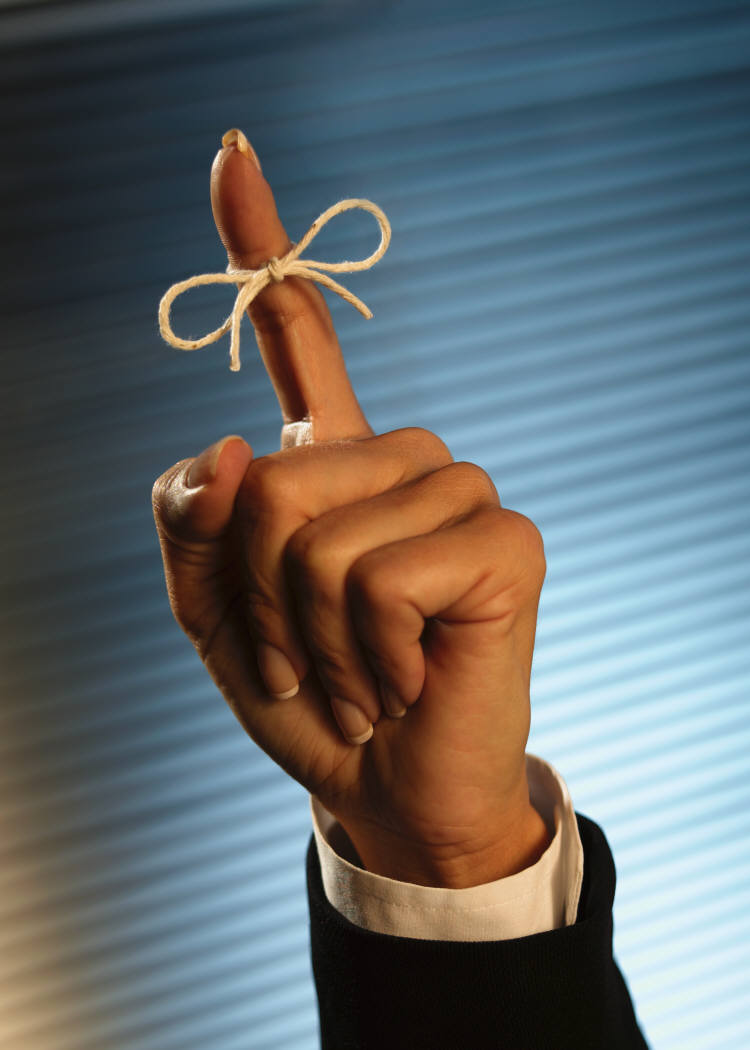 26
資訊資源評估－CRAAP Test
P
A
A
C
R
目的性Purpose
精確性Accuracy
權威性Authority
即時性Currency
相關性Relevance
◆資訊發表的目的為何？
◆作者/贊助者有清楚表達他們的目的？
◆此資訊是事實、主張或宣傳？
◆所持有的觀點是客觀、公正的嗎？
◆有無存在政治、意識形態、文化、宗教、機構或個人偏見？
◆這個資訊何時發布或出版？
◆這個資訊曾更新或修訂？
◆你的主題需要最新資訊嗎？早期資訊對你有幫助嗎？
◆網路資源：連結是否正確？
◆從哪裡取得資訊？◆資訊有其他證據支持？
◆有經過同儕評鑑或被推薦過？
◆你能從其他資訊或個人知識驗證資訊是否核實？
◆所使用的詞彙或語氣是否公正無偏見？
◆有無拼字、文法或印刷錯誤
◆作者/出版者/來源/贊助者是誰？
◆作者的資歷是什麼？
◆作者的資歷適合撰寫這個主題嗎？
◆有提供連絡資訊？如出版資訊或電子郵件？
◆網址能顯示來源資訊？如.com是商業網站，.edu是教育網站等等。
◆資訊符合你的主題或可回答你的問題？
◆誰是這個資訊的目標讀者？
◆資訊內容符合你的閱讀程度？
◆決定使用這個資訊前，你已讀過其他不同來源的資訊嗎？
◆將這個資訊引用至報告或研究中，你覺得合宜嗎？
27
寒暑假營隊專題探究課程設計
在地特色走讀（混齡）
28
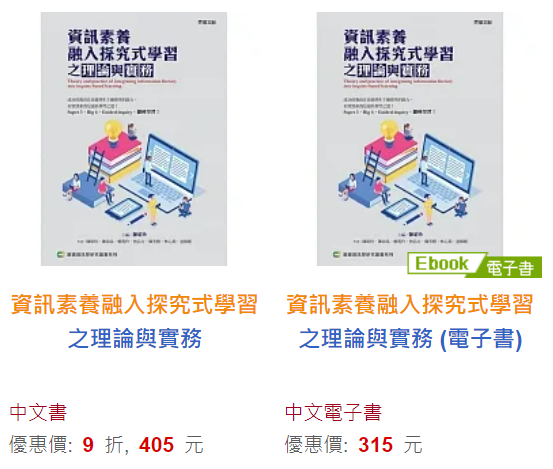 29
ICT的應用
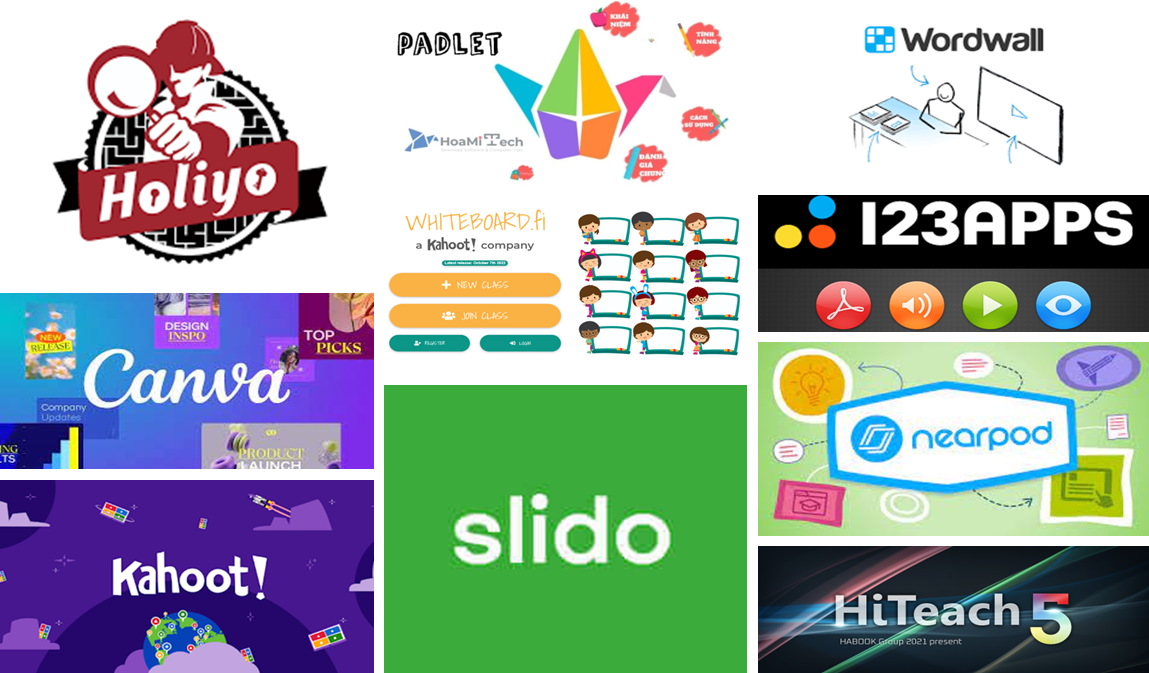 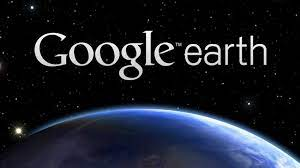 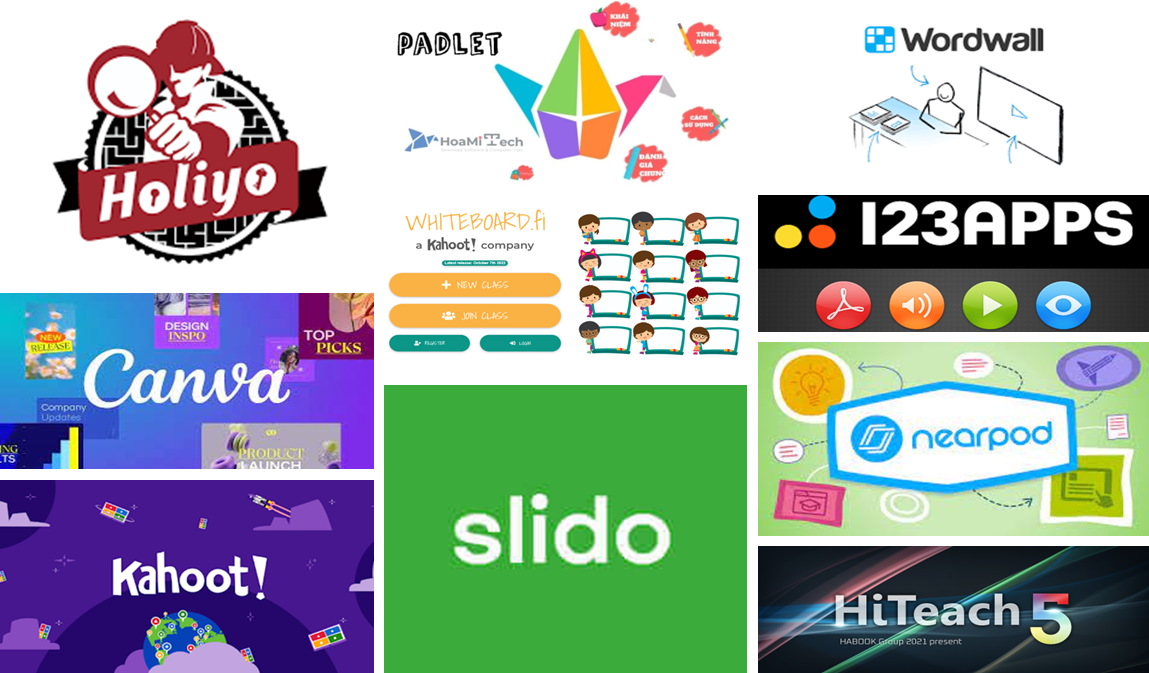 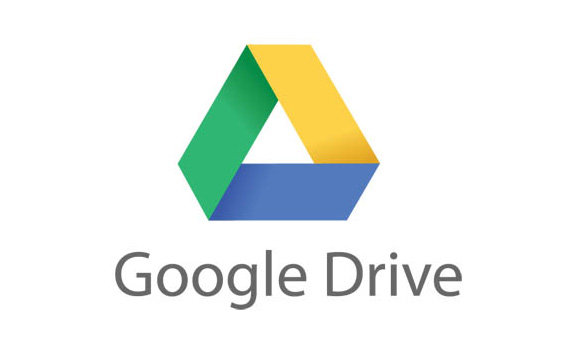 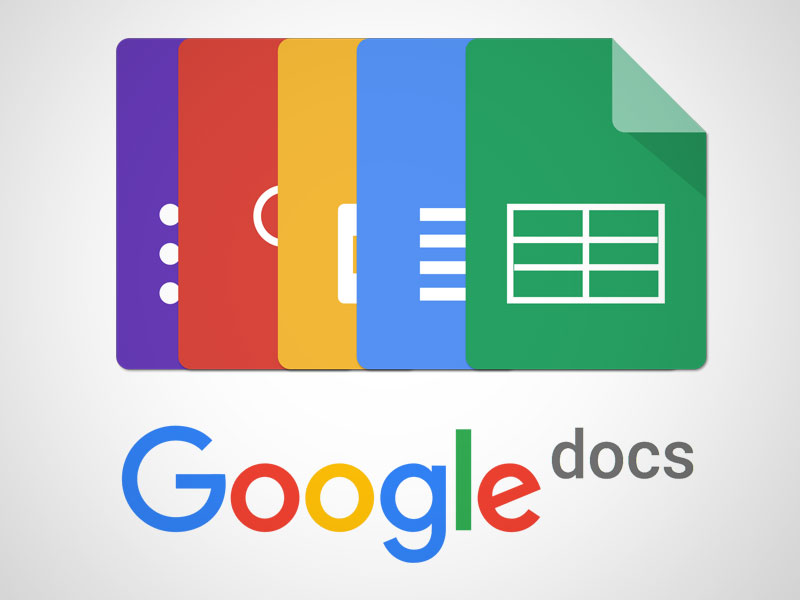 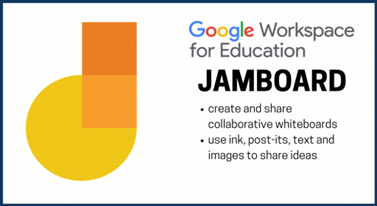 30
Jamboard 融入
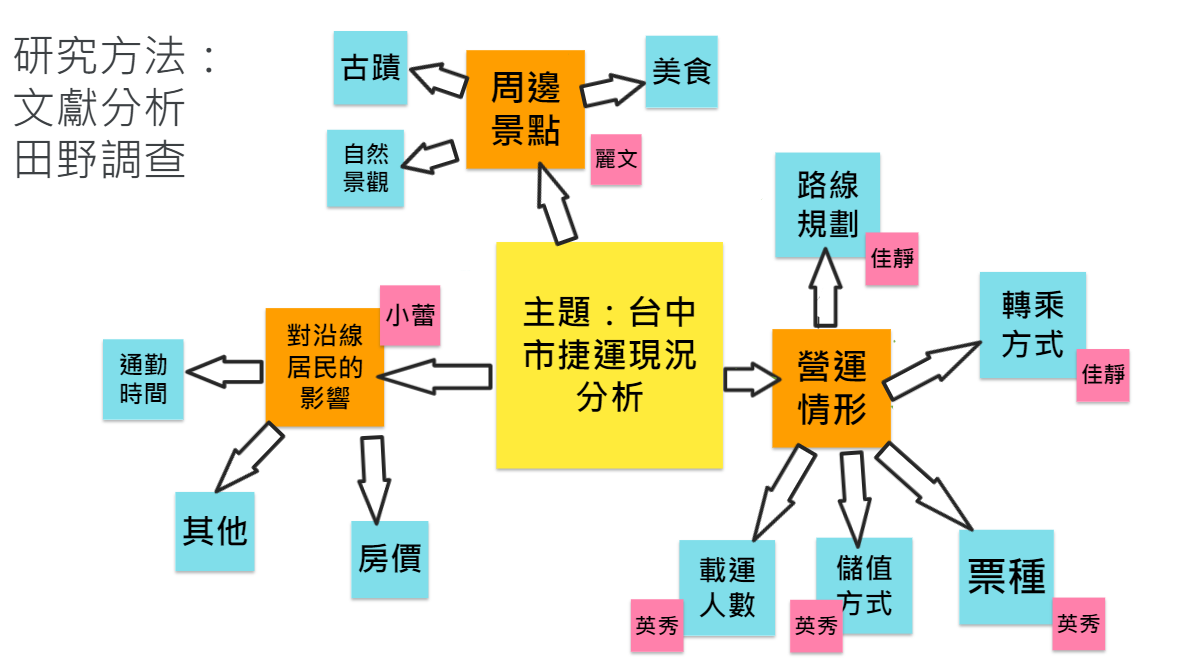 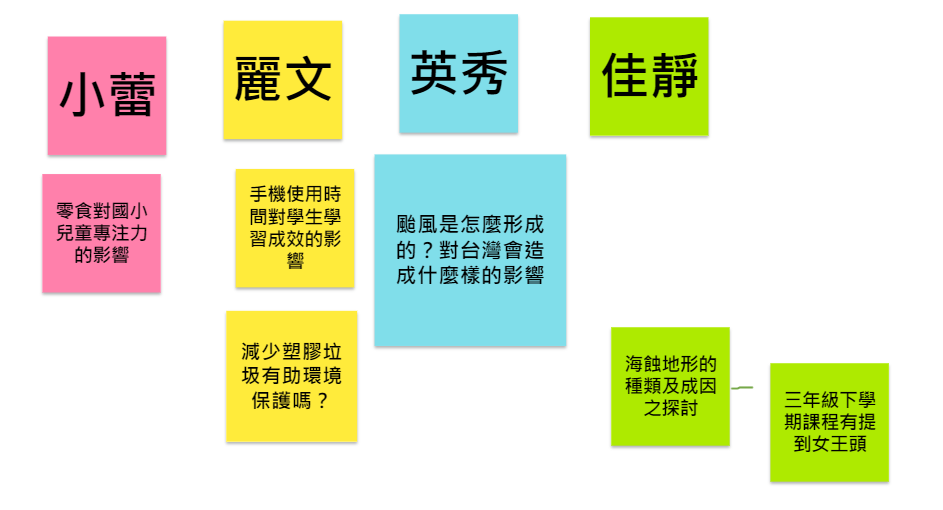 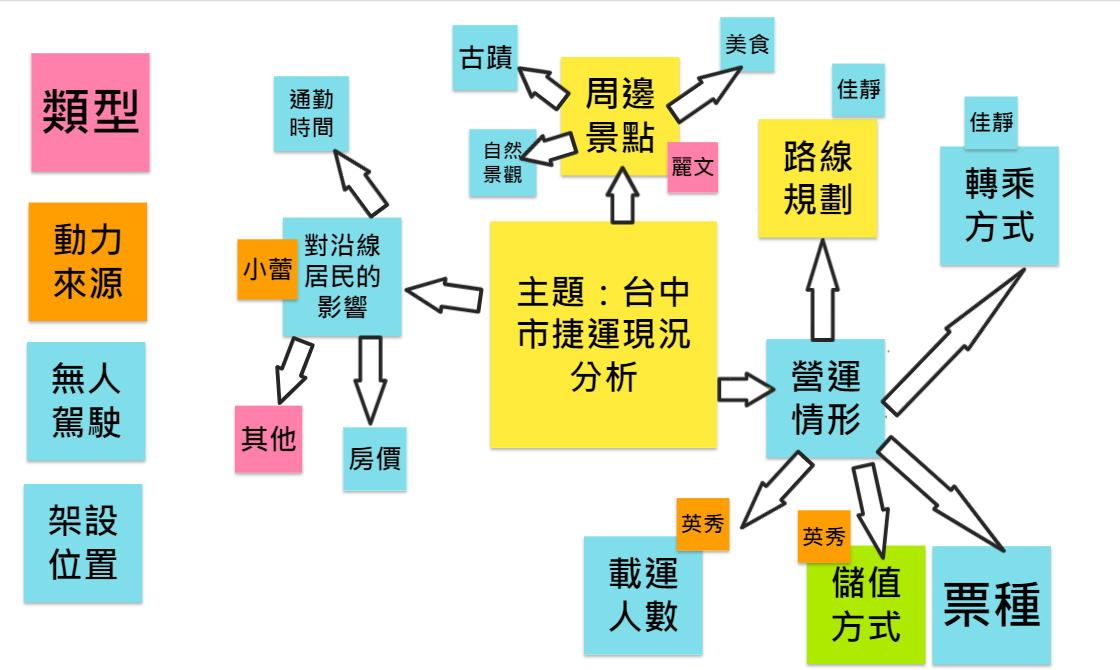 31
謝謝聆聽